SNAKES (OPHIDIA) By Dr. Romana
Classification
  Poisonous snakes
 Non- poisonous snakes
     		Poisonous snakes
Elapids (secreting neurotoxic venom)
Vipers (vasculotoxic)
Sea snakes (myotoxic)
Differences
Poisonous                         Non poisonous
Head: triangular                         round/oval
Teeth: grooved/canalized         short/solid
Head scales: small                       large
Belly scales: broad                      small
Tail:  compressed                        rounded
Venom: toxic                                Non toxic
Habits: nocturnal                        not so
Classification
  Poisonous snakes
 Non- poisonous snakes
     		Poisonous snakes
Elapids (secreting neurotoxic venom)
Vipers (vasculotoxic)
Sea snakes (myotoxic)
Vipers:     1. Pit vipers
		           -bamboo snake
	     2. Pitless vipers
	            - Russell’s snake
                         -Saw scaled viper
   Sea snakes
Elapids:   1. cobra
                  2. king cobra
			    3. Common krait
			    4. Banded krait
			    5. coral
Differences

Elapids 				Vipers 
Long/cylinder			Short, narrow body				neck
Head: nearly same		triangular, widerwidth as neck			than neck
Pupils: round			vertical
Tail: round			tapering
Venom: neurotoxic 	vasculotoxic
Maxillary bone: 		only poisonhas other teeth also		fangs besides poison fang			
Fangs: short, fixed	long,movable,                           grooved				canalized
Oviparous 			ovo-viviparous
Venoms 
			Neurotoxic Venom:
Muscular weakness of legs
Paralysis of resp. muscles
Cobra venom produces convulsions and paralyses
Krait venom produces paralyses
Local symp at site of bite are minimum
Myotoxic venom

Generalized muscular pain
Myoglobinuria
Resp failure in fatal cases
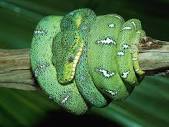 Vasculotoxic venom
Coagulation disorders 
 Bld vessels are destroyed
RBC’s are lysed
Locally: oozing of heamolytic bld, cellulitis
Hmgs from body orifices
Characteristics of venom

Fibrinolysin			Cardiotoxin
Proteolysin			Coagulase
Hyaluronidase			Neurotoxin
Cholinestrase			Lecithinase 
Hemolysin
Thormboplastin
Agglutinin
Principles of Treatment

Allying anxiety and fight
Prevention of spread of venom
Antivenin and antitoxic therapy
General measures
B. Prevention of spread
Immobilization
Tourniquet
Cleaning
Incision and suction
C. Antivenin: two types
	Specific: prepared by hyperimmunizing horses 	         against venom of a particular snake
	Polyvalent: Prepared by hyperimmunizing          	          horses against venoms of four
                   common poisonous snakes.
These snakes are:
Cobra 			2) Common krait 
Russell’s viper  	4)  Saw-scaled viper
Dose: A test dose prior to therapeutic dose is necessary to test for serum sensitivity. 
If sensitivity is present, desensitisation by multiple small doses
For adult 60ml of polyvalent serum is injected:
1/3 subcut or locally around bite
1/3 IM
1/3 IV
		D. General treatment
PM appearance: 
Elapid, 1cm deep one or two bite marks.     
                Signs of asphyxia. 
Viper,2.5cm deep one or two bite marks. 
               Local signs.
Vegetable Poisons 


			                  By 
                              Dr. Romana
Ricinus communis		Calotropis
Croton tiglium			Plumbago
Abrus precatorius
Colocynth
Ergot 
Capsicum
Semecarpus anacardium
Act as irritants due to an active   principle present in them  
S/S: Externally: Inflammation, sores,   
                                vesication,pustules 
            Internally: GIT irritation
Ricinus communis 
		       Castor oil plant, Arandi

Active principle is called ricin which is a toxalbumin. Toxalbumin (phytotoxin) is a toxic protein, causes agglutination and lysis of RBC’s and has antigenic properties.
Oil extracted from seeds is not poisonous but residue is poisonous (press cake)
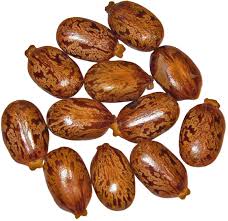 Fatal Dose: 6mg of ricin
Fatal Period: several daysGeorge Markov
Treatment: No specific antidote
Abrus precatorius (jequirity)

Active principle is abrin, a toxalbumin, and its actions resemble those of viper snake bite.
	                SUI POISONING:
	Suis are fine needles prepared by mixing powered seeds with opium, onions, dhatura and spirit or water to make a paste. Needles are made 15mm long and 90- 120mg in wt.
Two or three of these suis are fitted
    on a wooden stick and pierced into the 
    animal.
    Punctured site is characterised by odema,
     necrosis,oozing of hmg fluid.
    Animal becomes drowsy,comatose and dies.
Fatal dose: 1-2 seeds orally,		    90-120mg abrin by inj.
Fatal period: 3-5 days
Treatment: dissect out the sui and inject 
                          anti- abrin.
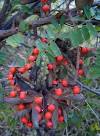 Ergot 
Chronic poisoning (ergotism)
Convulsive ergotism:
Gangrenous ergotism:(raynaud’s)
Fatal dose: 1gm
Fatal period: 24hrs or may be delayed for 			several day 
Stimulant action on uterus
Treatment
Capsicum (chillis)

	Chilli seeds 			Dhatura
Small/thin			large/thick
Pale yellow			brown/black
Smooth/round			kidney shaped
Pungent				odorless
Pungent				bitter
Single edge			double edge
Embryo curved			embryo curvedinward				outward
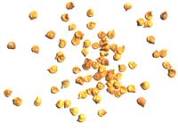 Semecarpus anacardium
(marking nut)
Washermen ---- mark clothes 
Malingerers to make artificial bruise to support a false charge
Differences b/w bruises: 
		Artificial 				True
	Cause:  chemical			trauma
	Site:     accessible parts		anywhere
Appearance:    blister			no blister
Color change:  no			          yes
Itching:             yes				no
Fingers:        marks present		no
Contents:     acrid serum		extravasated						blood